Rehabiliteringstilbud for pasienter med traumatisk hjerneskade ved ESR
1. Før innleggelse
2. Innkomst
4. Tiltak
3. Kartlegging
4. Tiltak
- Monofaglig tiltak
Tverrfaglig tiltak
5. Utreise/Oppfølging
6. Pasientinfo/pårørendearbeid
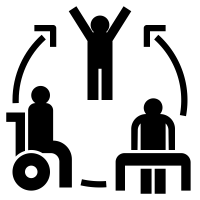 Monofaglig tiltak
7. Andre relevante dokumenter
Hjemmebesøk/-trening
Rehabiliteringsplan
Oppfølging av ART under innleggelsen
Pårørende
Behandlingsansvarlig lege: Gunn Siren Rike
Kontaktperson/EK-ansvarlig: Vemund Gitlestad
Sist revidert: 01.07.2021
Til forsiden →
Rehabiliteringstilbud for pasienter med traumatisk hjerneskade ved ESR
1. Før innleggelse
2. Innkomst
4. Tiltak
3. Kartlegging
4. Tiltak
- Monofaglig tiltak
Tverrfaglig tiltak
5. Utreise/Oppfølging
6. Pasientinfo/pårørendearbeid
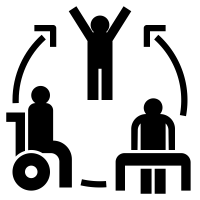 Monofaglig tiltak
7. Andre relevante dokumenter
Ergoterapi
Fysioterapi
Klinisk ernæringsfysiolog
Logoped
Nevropsykolog
Sosionom
Sykepleietjenesten
Behandlingsansvarlig lege: Gunn Siren Rike
Kontaktperson/EK-ansvarlig: Vemund Gitlestad
Sist revidert: 01.07.2021
Til forsiden →